Local vs. Large Scale Gradients of Species Diversity in Birds
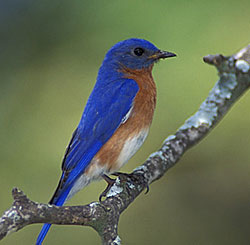 Student names removed for anonymity 
BY222
Objectives
Local, Regional, Continental comparisons
Species richness
Land coverage
Patterns 
Land use
East coast to interior Colorado
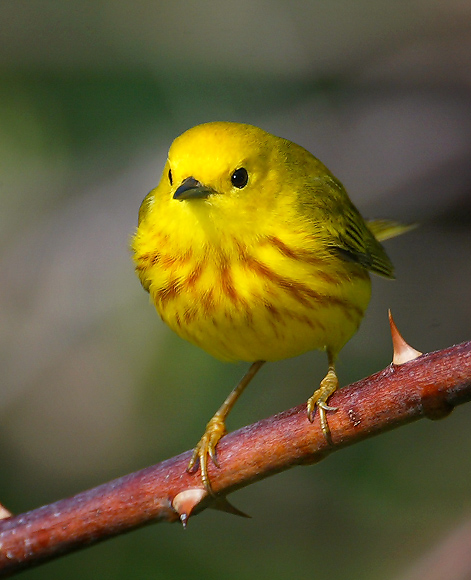 Yellow Warbler, Fishman Island, Virginia
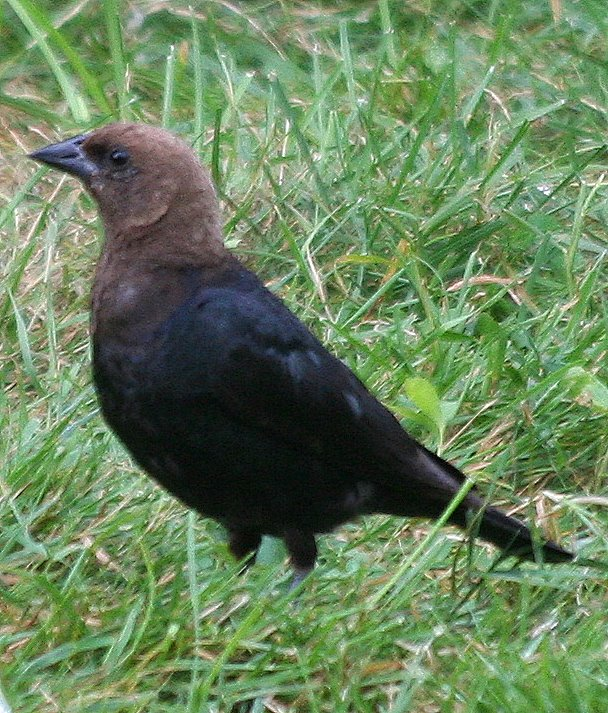 Hypotheses
Continental:
The further East, the greater the species richness of birds 
Regional
There will be a greater species richness in birds where there is more water
Local
There will be more species in forested areas.
Brown-Headed Cowbird Squaw Creek, Missouri
Our Measurements
Latitude: 30° N to 40°N
Longitude: -75°W to -105°W
Field measurements: ≈3, 5 minsw/ 25, 50, 100m
Type: State Wildlife Management Area
Data collected: Avg of up to 5yrs
Breeding Birds
Local scale: 0.82km^2
Regional Scale: 52km^2
Breeding Birds Species Richness
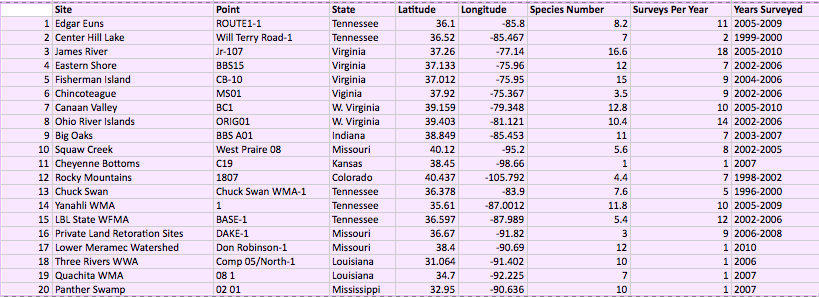 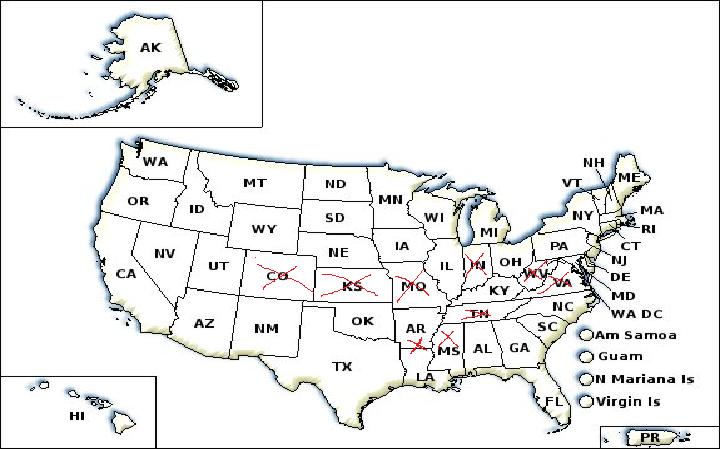 Species Richness vs Longitude
Tennessee Edger Euns
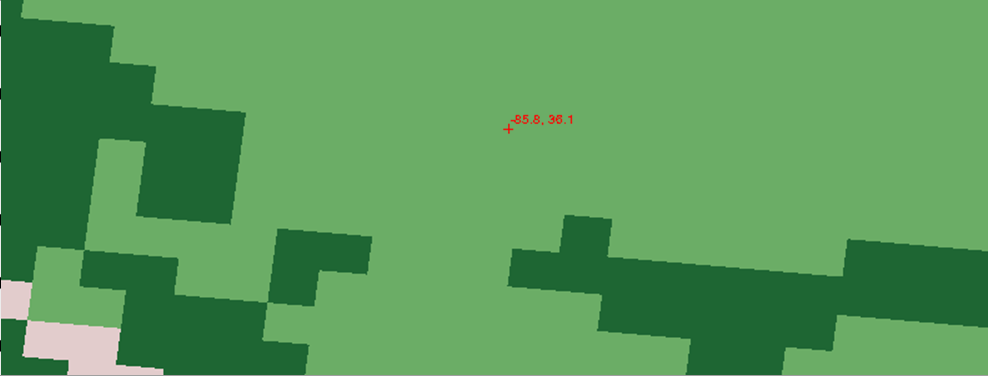 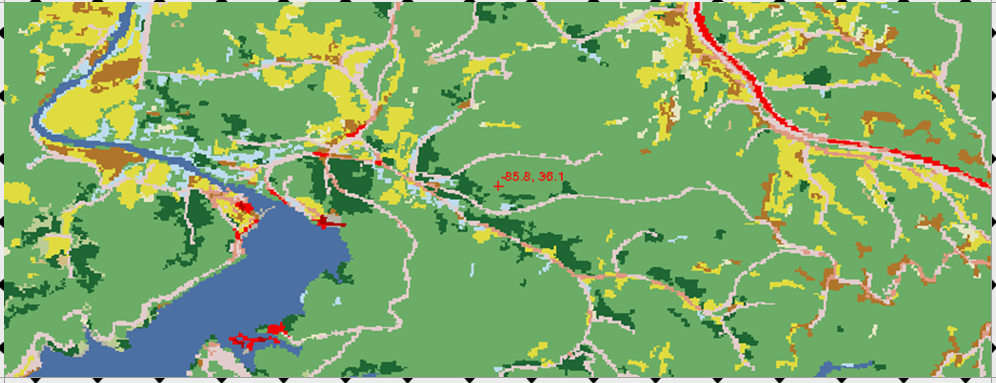 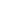 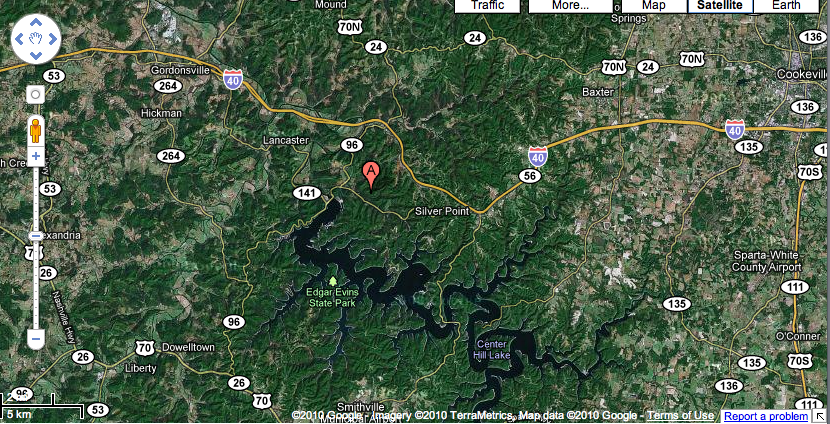 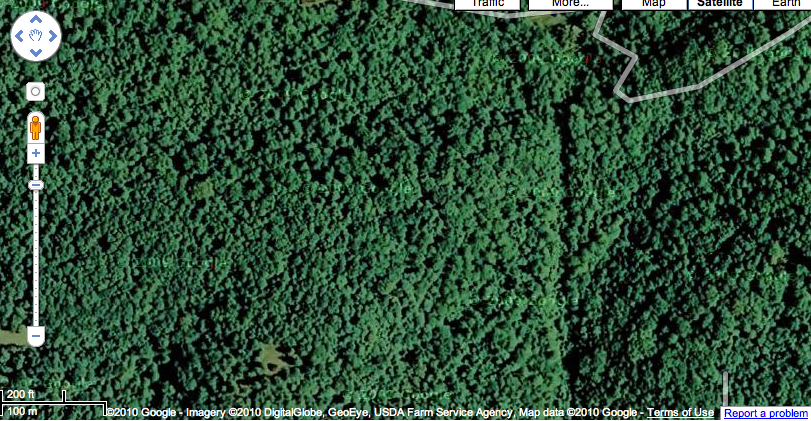 Conclusions
Continental scale bird species increase closer to the coast
Regional and local patterns show similar species richness
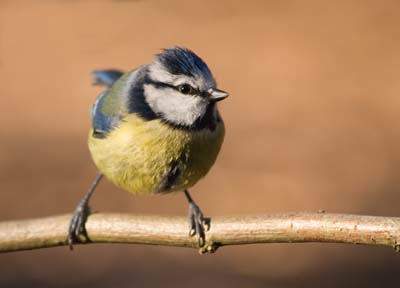